Moiré de graphene
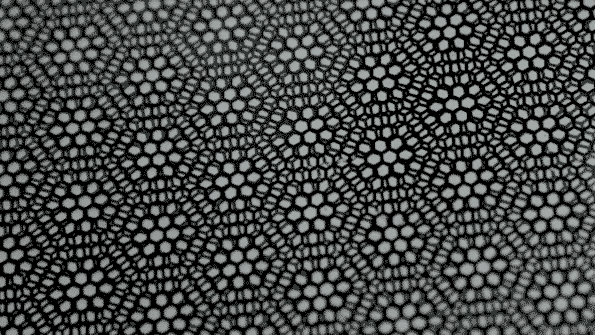 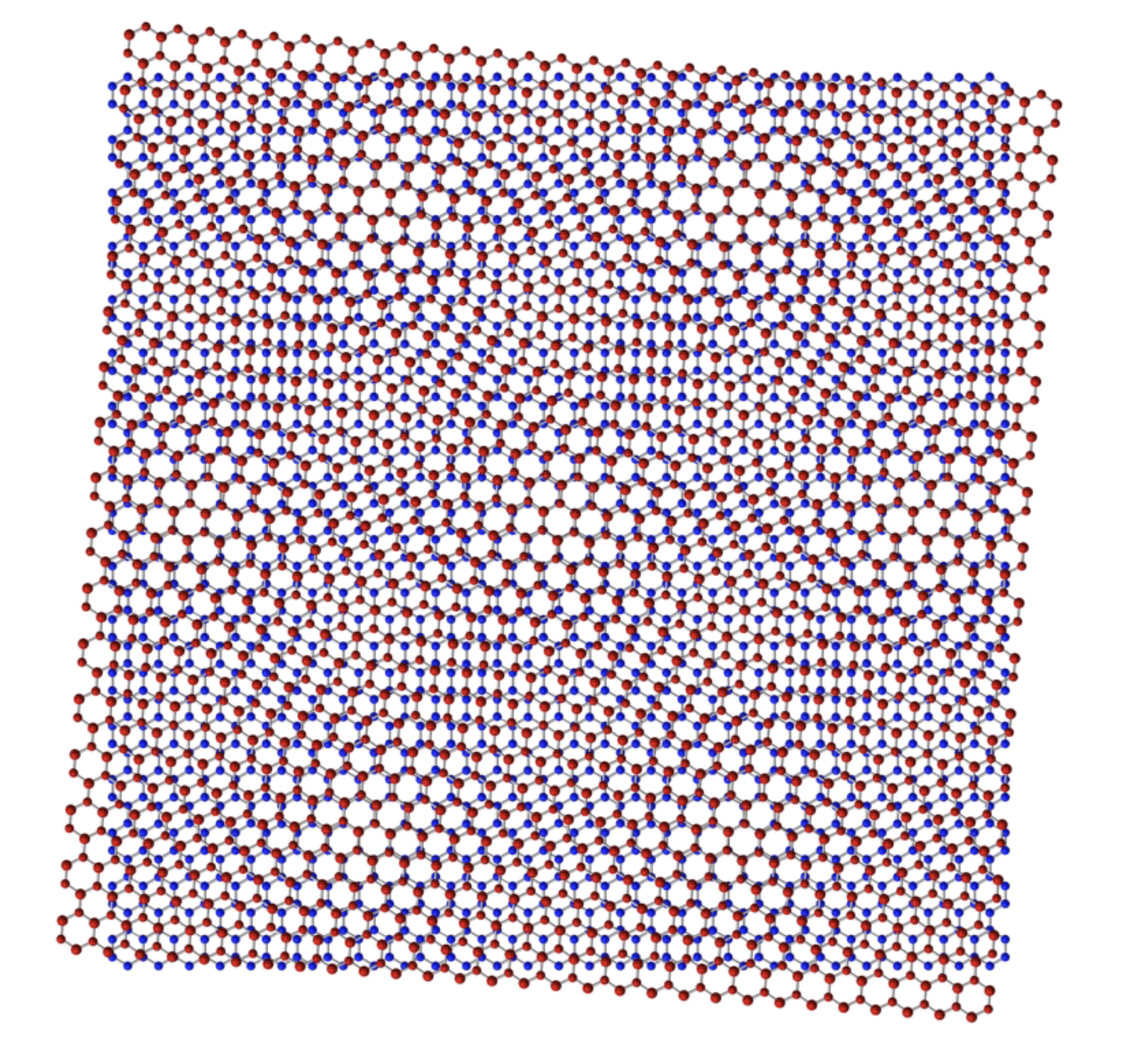